Vui học Kinh Thánh
Luca 21. 25-28. 34-36
TIN MỪNG
lc 21. 25-28. 34-36
LC 21. 25-28. 34-36
"Sẽ có những điềm lạ trên mặt trời, mặt trăng và các vì sao. Dưới đất, muôn dân sẽ lo lắng hoang mang trước cảnh biển gào sóng thét.
LC 21. 25-28. 34-36
Người ta sợ đến hồn xiêu phách lạc, chờ những gì sắp giáng xuống địa cầu, vì các quyền lực trên trời sẽ bị lay chuyển.
LC 21. 25-28. 34-36
Bấy giờ thiên hạ sẽ thấy Con Người đầy quyền năng và vinh quang ngự trong đám mây mà đến.
LC 21. 25-28. 34-36
Khi những biến cố ấy bắt đầu xảy ra, anh em hãy đứng thẳng và ngẩng đầu lên, vì anh em sắp được cứu chuộc."
LC 21. 25-28. 34-36
"Vậy anh em phải đề phòng, chớ để lòng mình ra nặng nề vì chè chén say sưa,
 lo lắng sự đời, kẻo Ngày ấy như một
 chiếc lưới bất thần chụp xuống đầu anh em,
vì Ngày ấy sẽ ập xuống trên mọi dân cư khắp mặt đất.  Vậy anh em hãy tỉnh thức và cầu nguyện luôn, hầu đủ sức thoát khỏi mọi điều sắp xảy đến và đứng vững trước mặt Con Người."
T
Ò
H
C
H
P
I
X
Ữ
R
C
Ơ
Ế
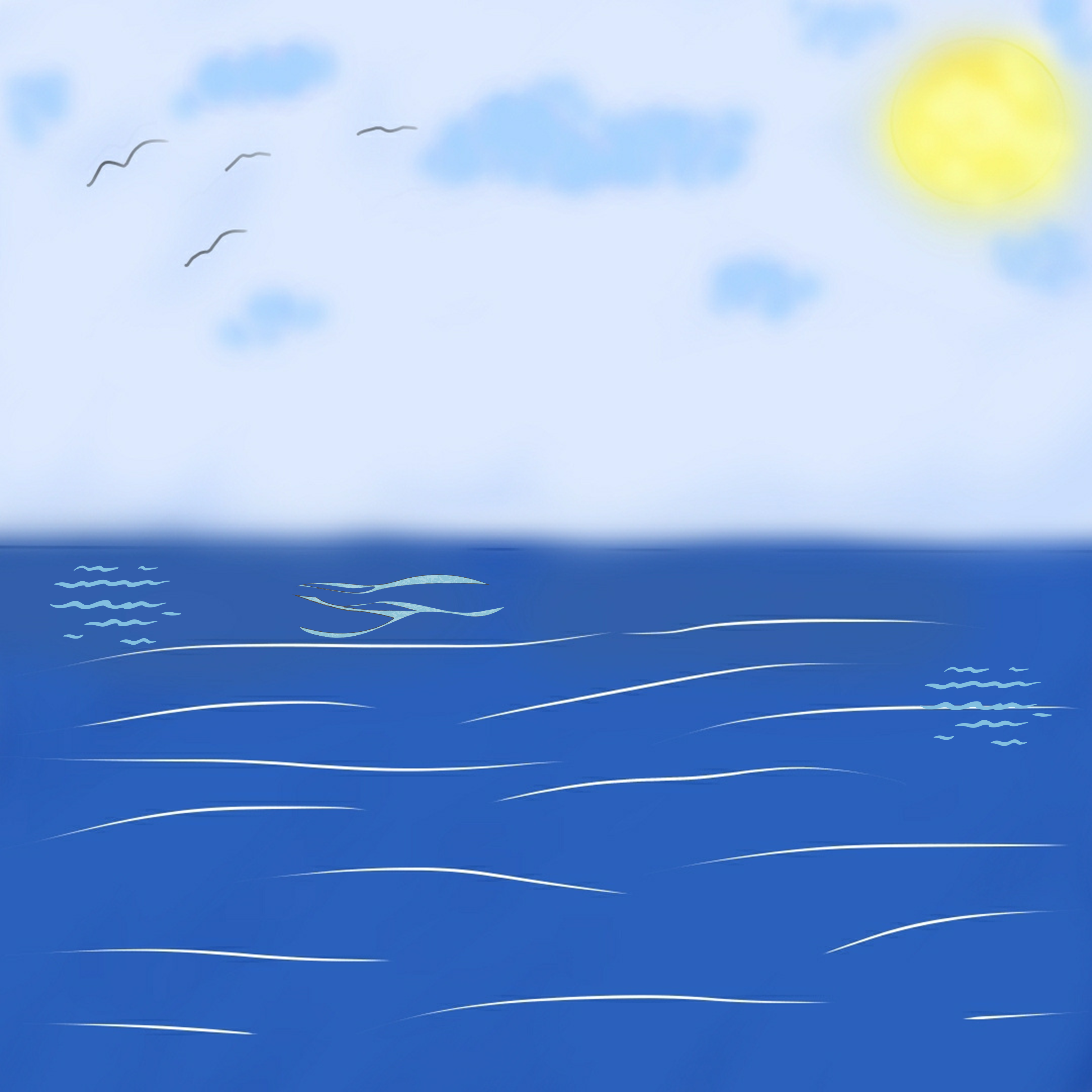 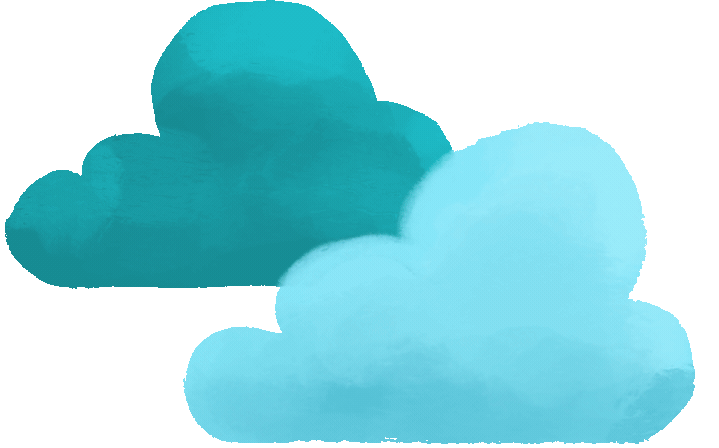 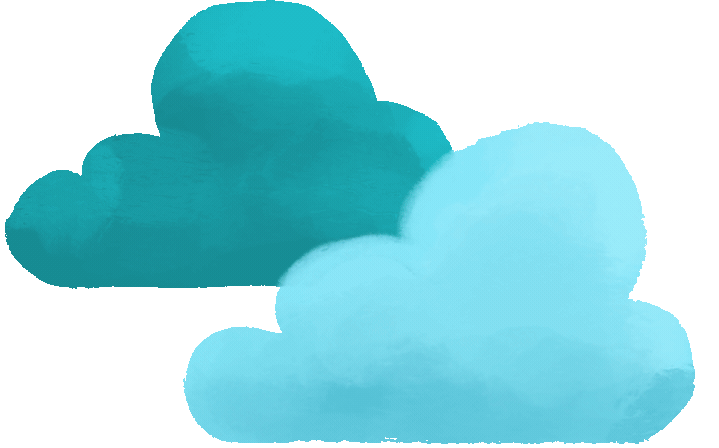 1
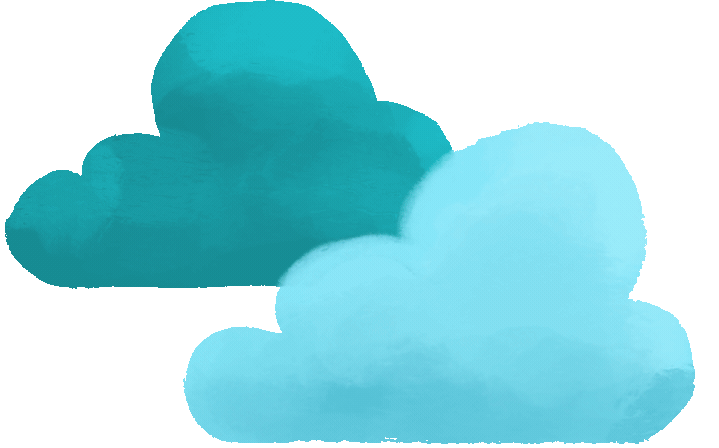 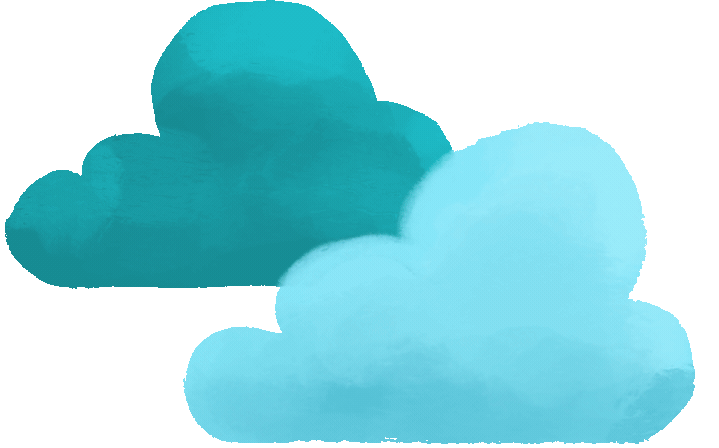 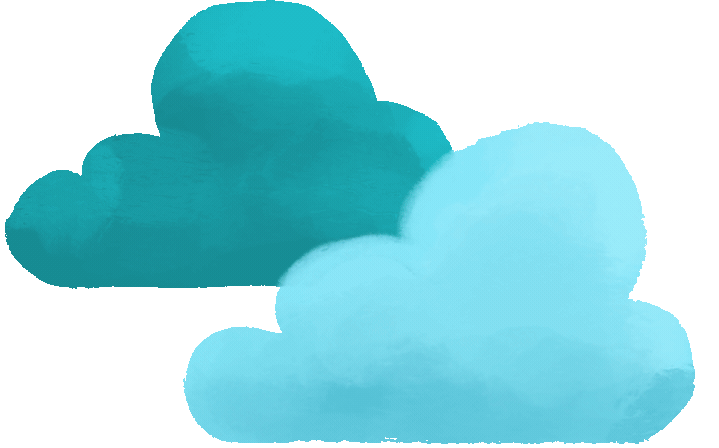 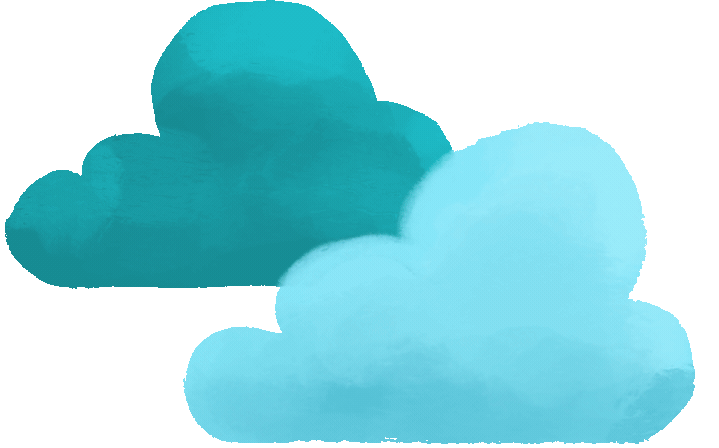 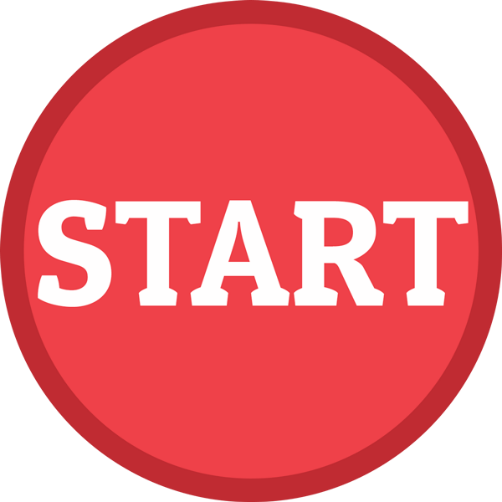 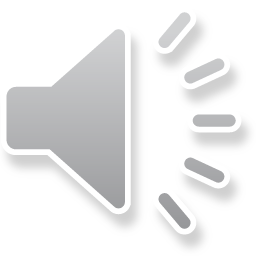 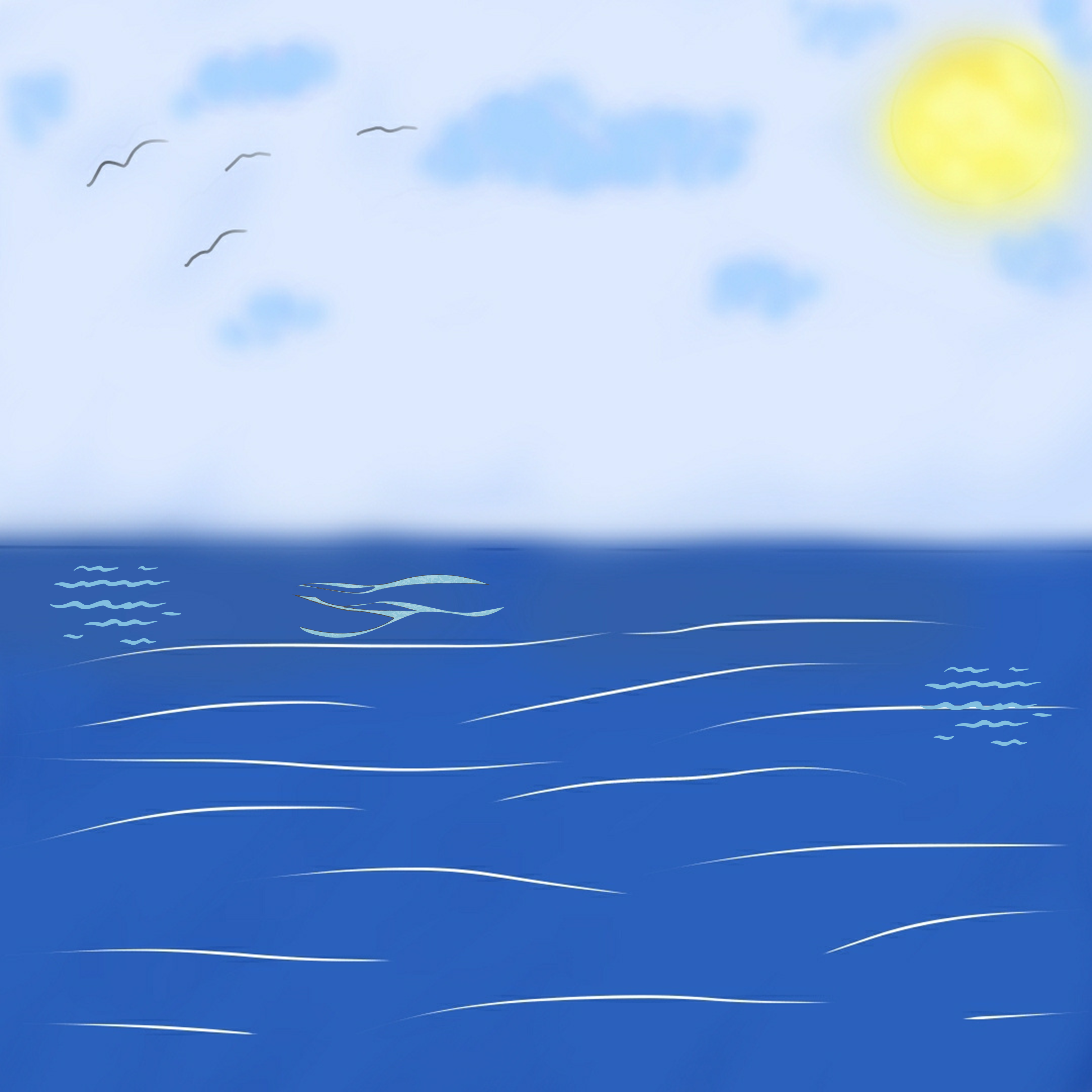 u
L
c
t
a
ô
ê
Câu 1: Bài Tin Mừng hôm nay của thánh nào?
2
Từ bị xáo trộn:
Đáp án
XÁO TRỘN TỪ
Câu hỏi số 2
g
Đ
K
h
Ạ
n
m
h
I
Ề
t
L
M
ê
Câu 2. Điền vào chỗ trống: Sẽ có những…trên mặt trời, mặt trăng và các vì sao?
3
Từ bị xáo trộn:
Đáp án
XÁO TRỘN TỪ
gào
Câu 3: Dưới đất muôn dân sẽ lo lắng  hoang mang trước điều gì?
Động
sóng
Gợn
Biển
thét
4
Từ bị xáo trộn:
Đáp án
siêu
phách
hồn
Sợ
lạc
đi
đến
Câu 4: Trước những điều sắp giáng xuống địa cầu con người sẽ như thế nào?
5
Từ bị xáo trộn:
Đáp án
XÁO TRỘN TỪ
Đ
ơ
á
N
ộ
i
m
m
y
â
m
ắ
g
n
Câu 5: Thiên hạ sẽ thấy Con Người đầy quyền năng và vinh quang ngự…mà đến?
6
Từ bị xáo trộn:
Đáp án
XÁO TRỘN TỪ
và
thẳng
Ngẩng
Câu 6: Chúa Giêsu nói khi những biến cố ấy xảy ra chúng ta phải làm gì?
Đứng
sau
ít
cùng
về
hướng
cao
Đầu
7
Từ bị xáo trộn:
Đáp án
XÁO TRỘN TỪ
h
g
ề
n
ư
ạ
N
n
h
n
ặ
ơ
C
g
n
Câu 7: Chúa Giêsu dạy: chớ để lòng mình ra…vì chè chén say sưa lo lắng sự đời?
8
Từ bị xáo trộn:
Đáp án
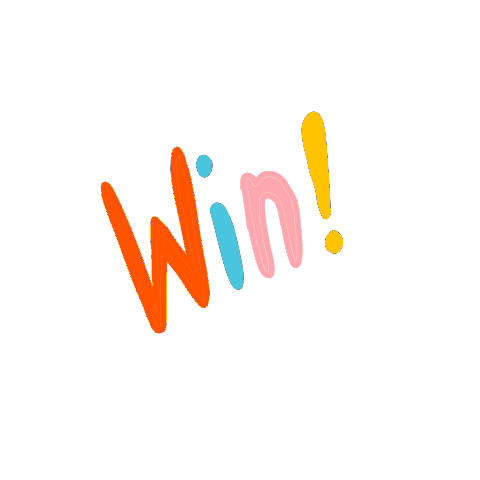 XÁO TRỘN TỪ
Câu 8: Điền vào chỗ trống: “anh em hãy…và cầu nguyện luôn, hầu có đủ sức thoát khỏi mọi điều sắp xảy đến và đứng vững trước mặt Con Người.”
t
ứ
u
T
ư
h
l
t
m
n
ò
ơ
h
ỉ
c
ơ
ầ
Từ bị 
xáo trộn:
Đáp án
THE

 END